Let’s talk about citrus fruits!!
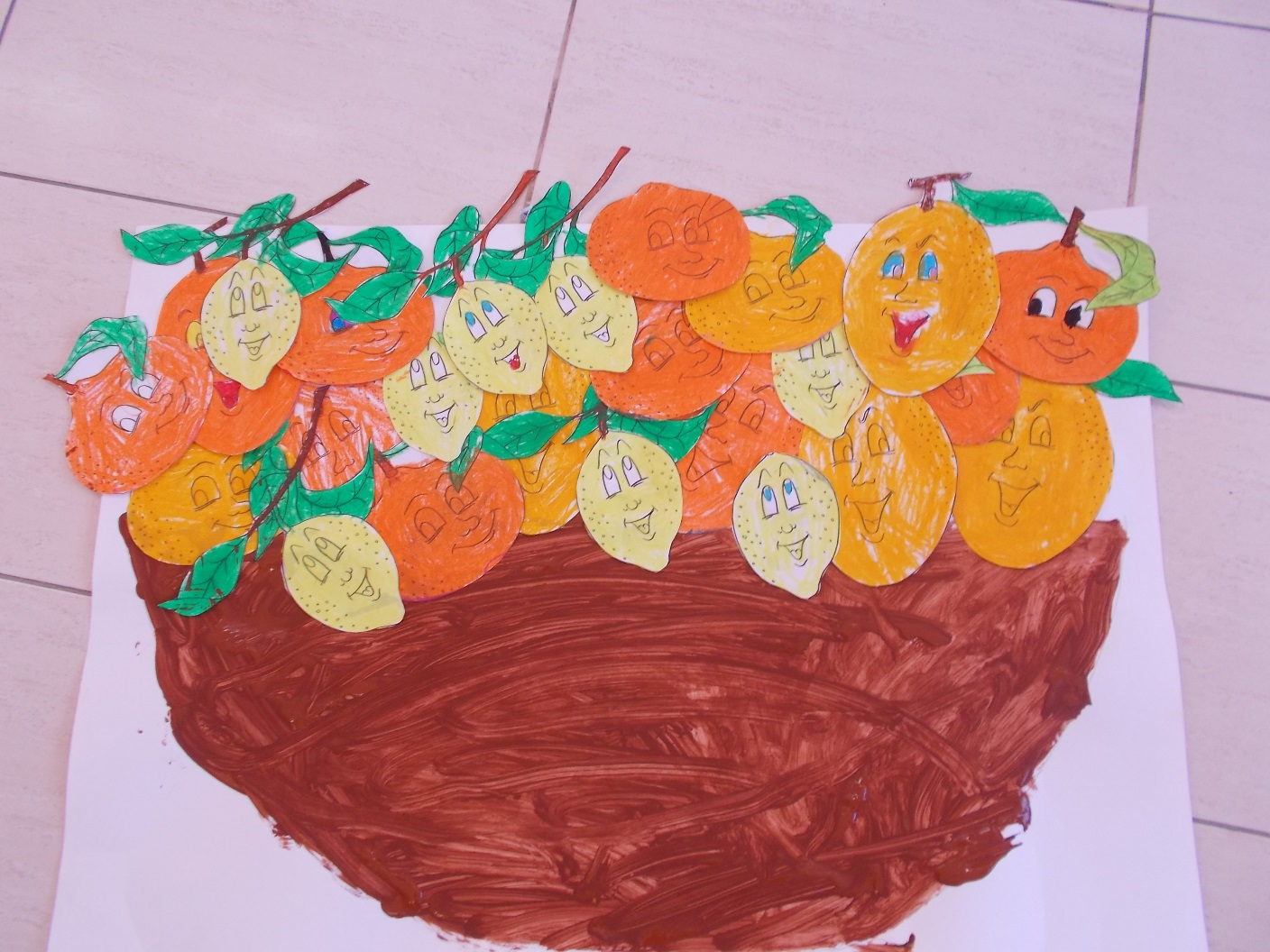 Can you guess their names and the products they give us?
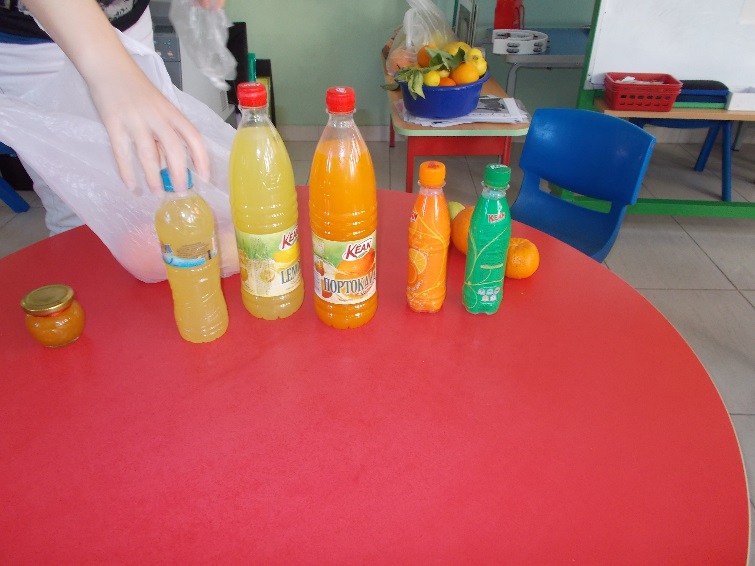 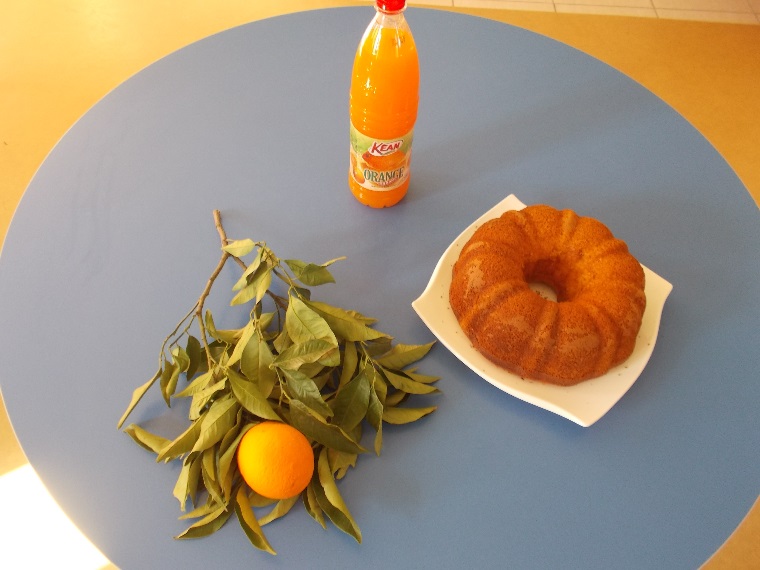 Let’s sort them into groups
By colour
By size
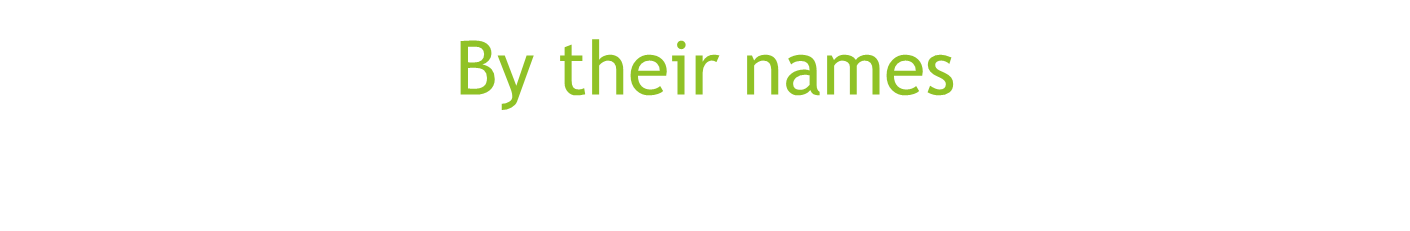 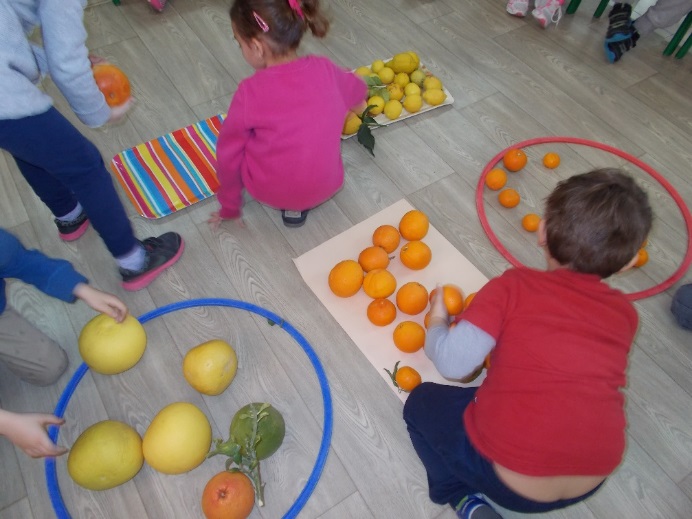 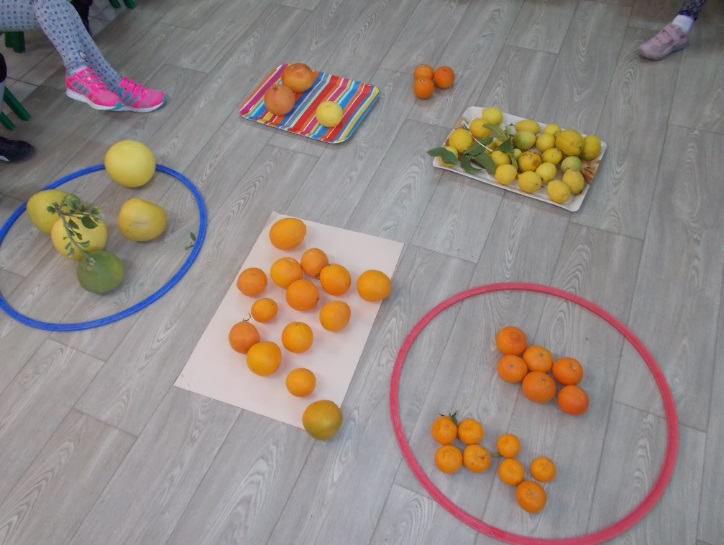 The best part though is eating them, drinking their juice eating the marmelade and the cakes (they were so yummy we didn’t had time to take a picture) ….
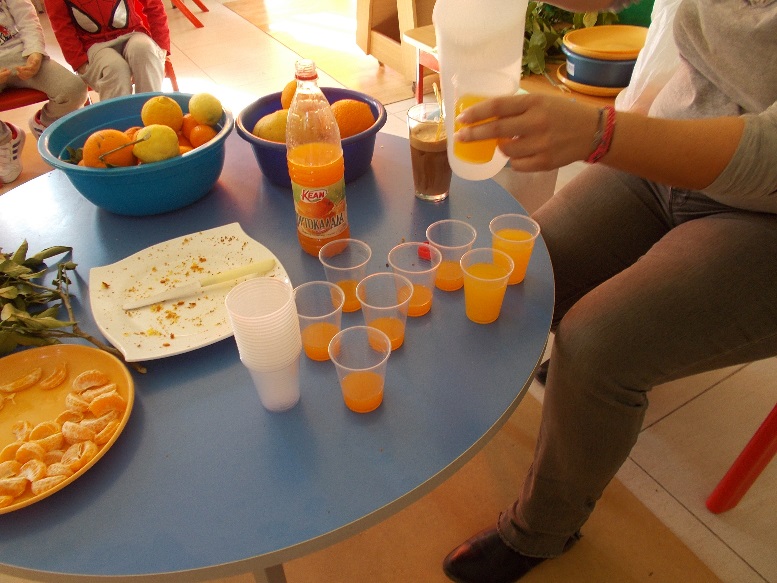 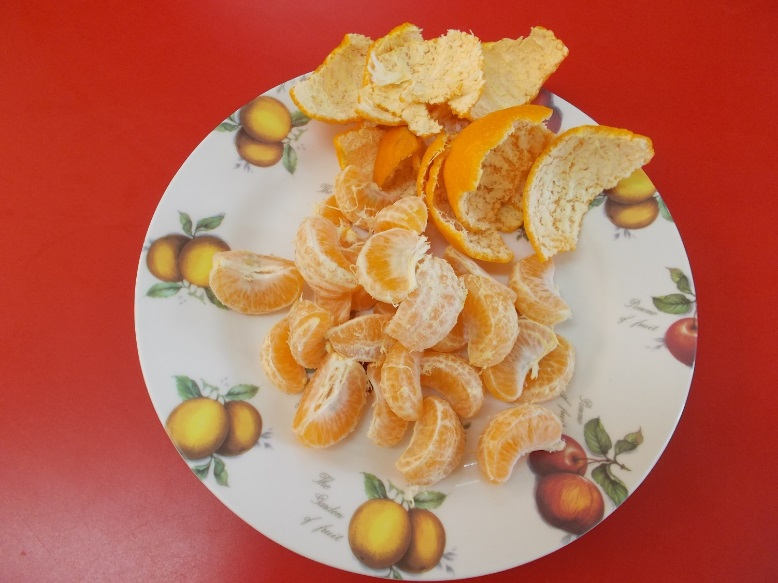 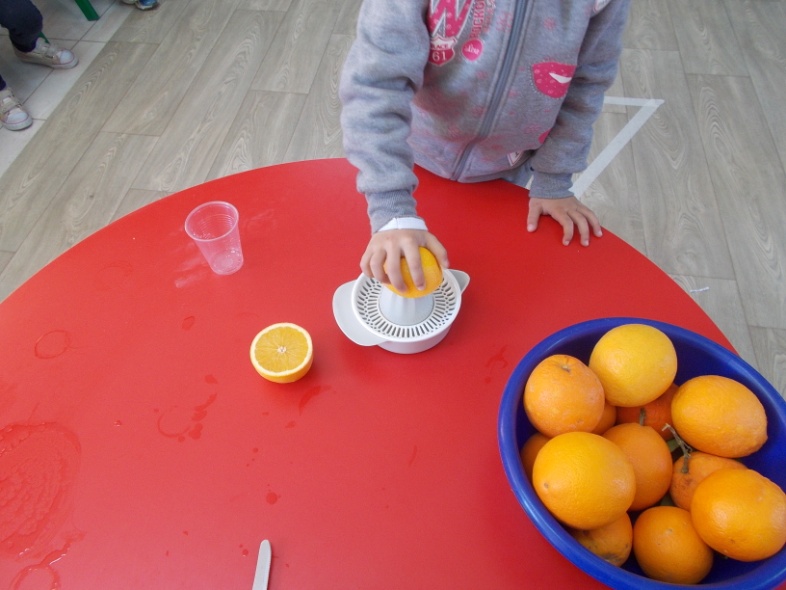 Our artistic side 
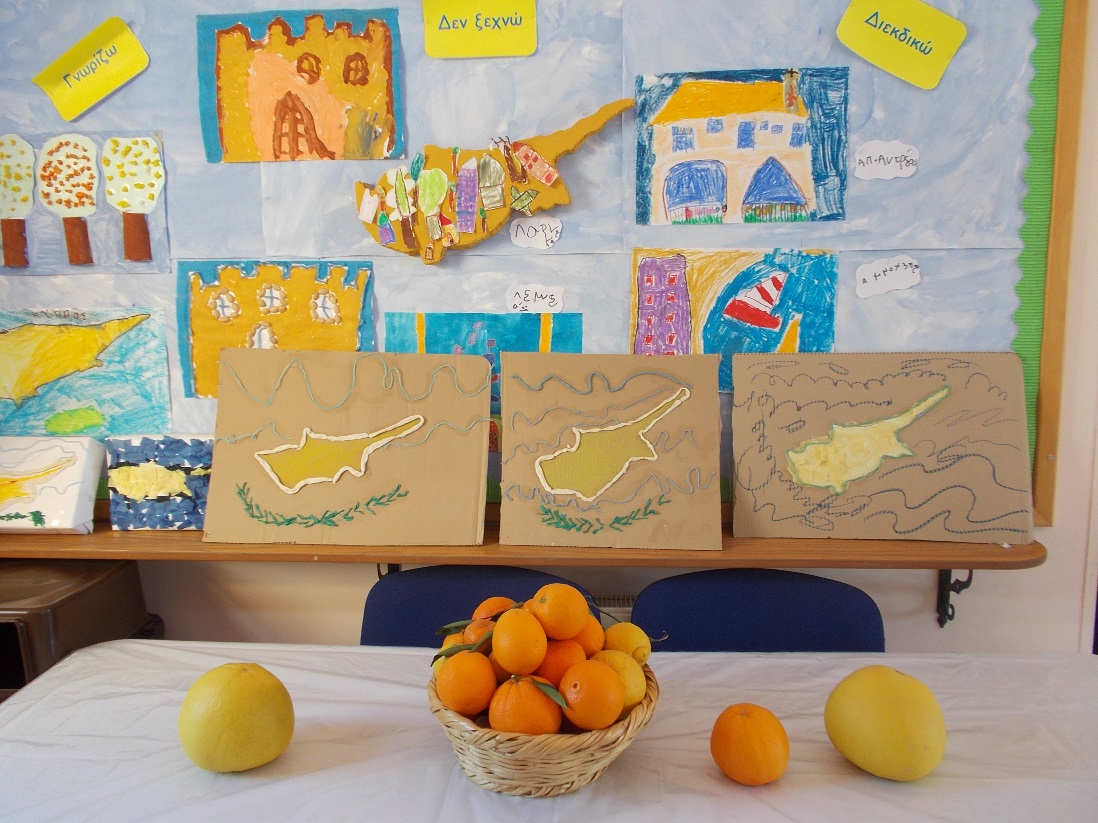 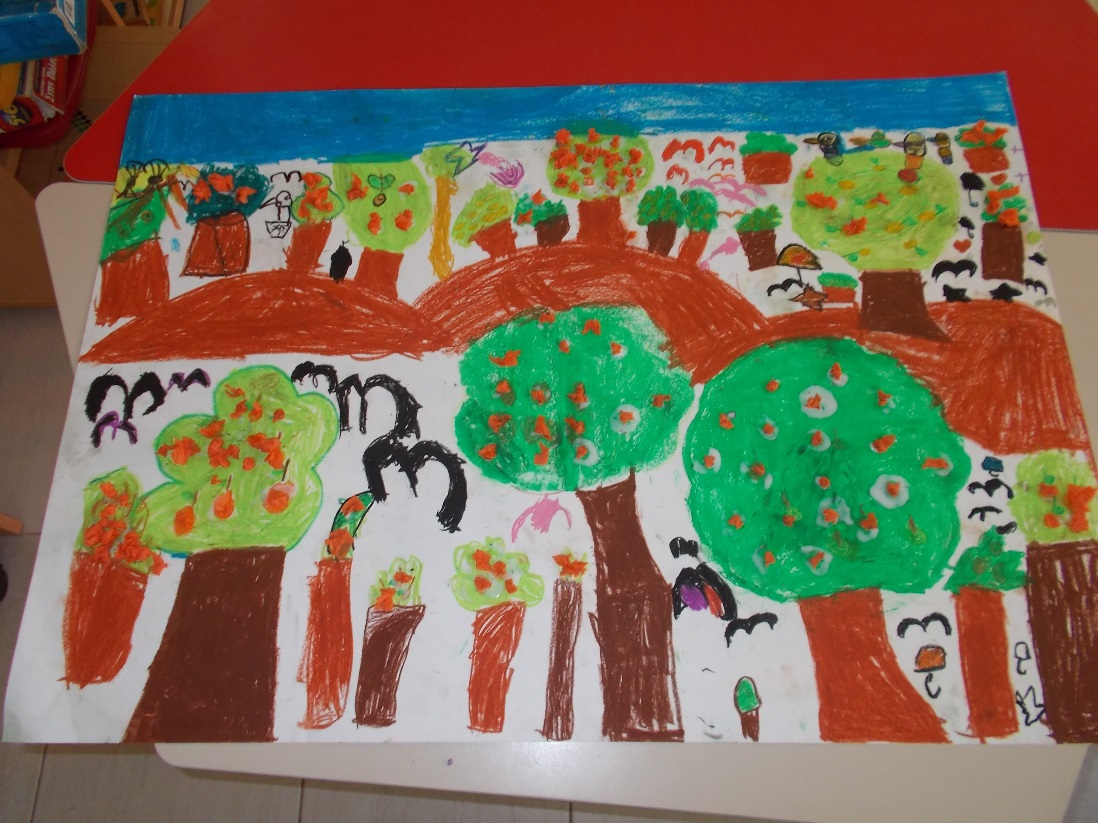 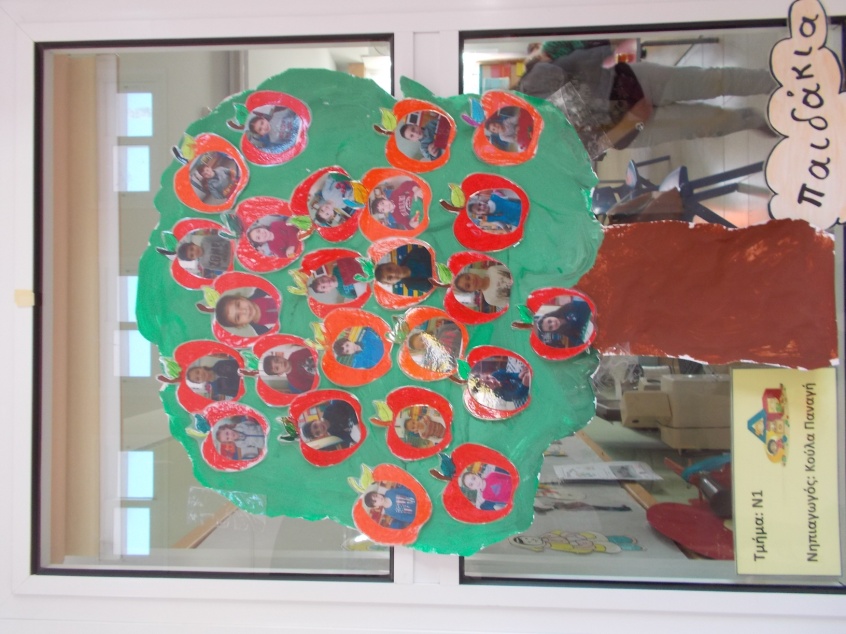